Vývoj globálního a tuzemského pojistného trhu
1. října 2020
Pojištění odpovědnosti managementu – ze světa
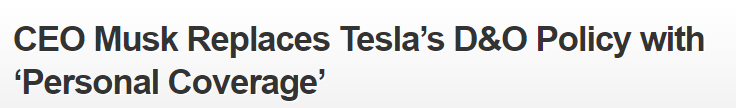 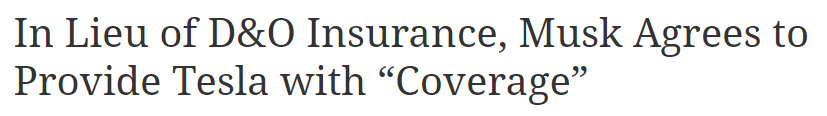 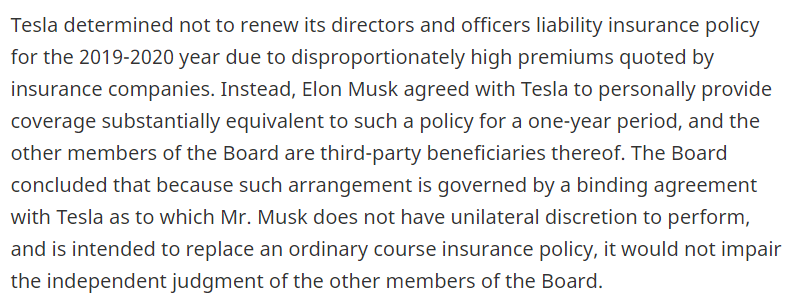 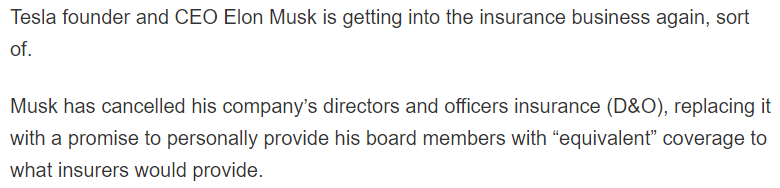 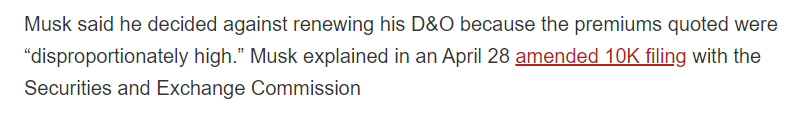 Zdroj: dandodiary.com
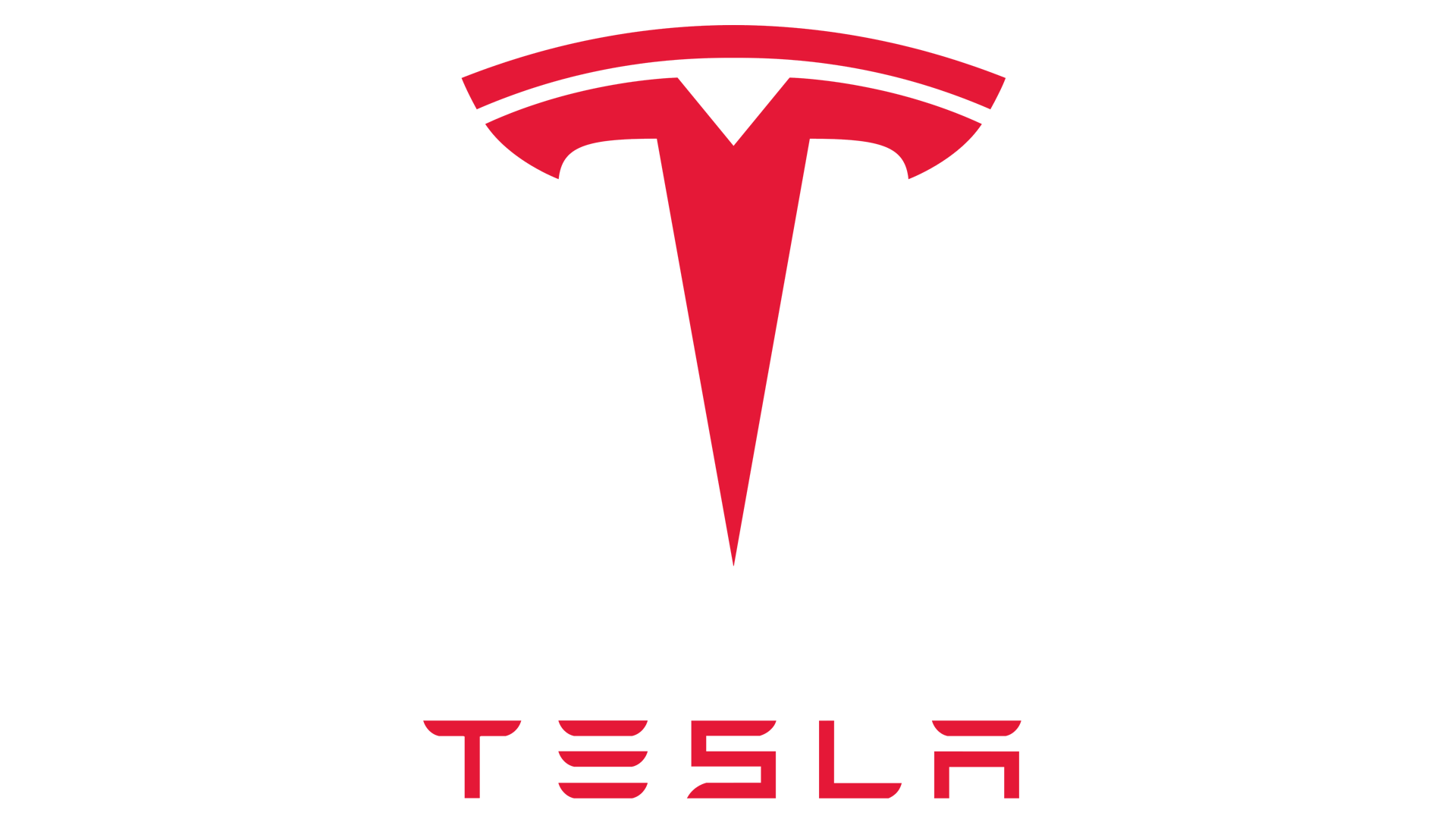 Zdroj: insurancejournal.com
2
Pojištění odpovědnosti managementu – přístup pojistných trhů
D&O pojištění, velké společnosti 2020 („covid -19“) – Evropa vč. UK
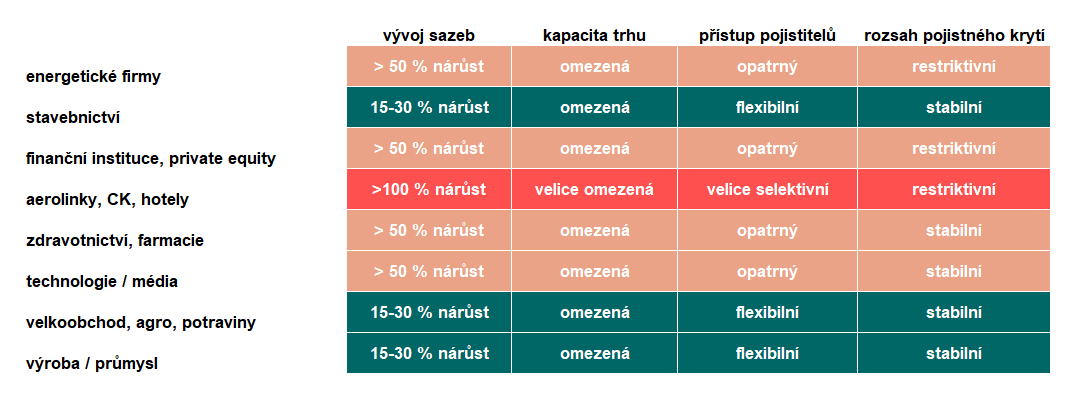 Zdroj: Arthur J. Gallagher & RENOMIA
3
Proč se to děje?
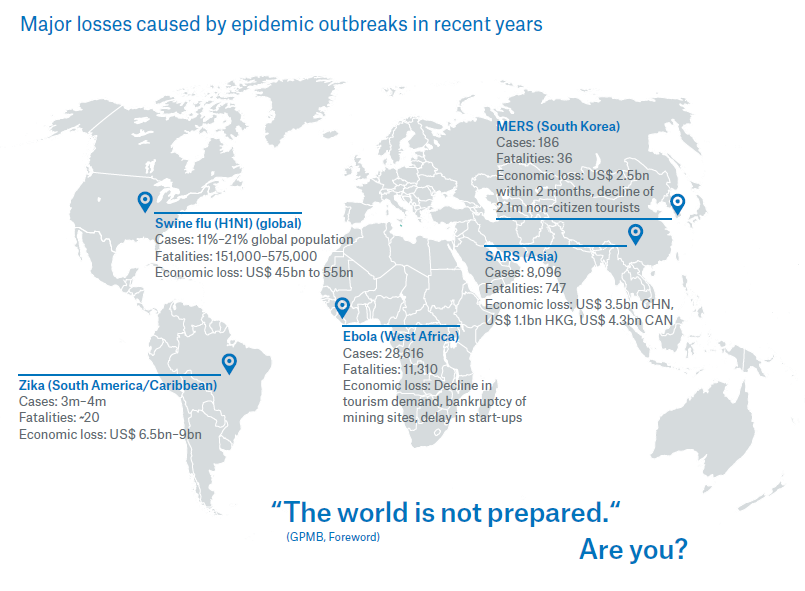 Zdroj: Mnichovská zajišťovna
4
Vývoj pojistných sazeb dle teritoria
Všechny druhy pojištění, průmyslové pojištění
Latinská Amerika
UK
Kontinentální Evropa
Asie
Pacific
USA
Zdroj: Arthur J. Gallagher & RENOMIA
5
Vývoj pojistných sazeb – kontinentální Evropa
Kontinentální Evropa (dle druhu pojištění, průmyslové pojištění)
Zdroj: Arthur J. Gallagher & RENOMIA
6
Historický vývoj – hmotný vs. nehmotný majetek společností S&P 1975 - 2018
$23.6T
Nehmotný: 
$19.82T
Hmotný: 
$3.78
Snadněji ocenitelný
Pojistitelný
Rozumíme mu
Těžce ocenitelný
Těžce pojistitelný
Nehmotný majetek
Hmotný majetek
$4.59T
Nehmotný: $3.12T Hmotný: $1.47T
$11.6T
Nehmotný: 
$9.28T
Hmotný: 
$2.32T
$1.5T
Nehmotný: $482B Hmotný: $1.02T
$715 billion
Nehmotný: $122B
Hmotný: $594B
IBM
Exxon Mobil
Proctor & Gamble
GE
3M
IBM
Exxon Mobil
GE
Schlumberger
Chevron
GE
Exxon Mobil
Coca-Cola 
Altria
Walmart
GE
Exxon Mobil
Microsoft
Citigroup
Walmart
Apple
Alphabet
Microsoft
Amazon
Facebook
5 největších společností dle tržní kapitalizace
Hmotný majetek
Nehmotný majetek
7
Oblasti k zamyšlení
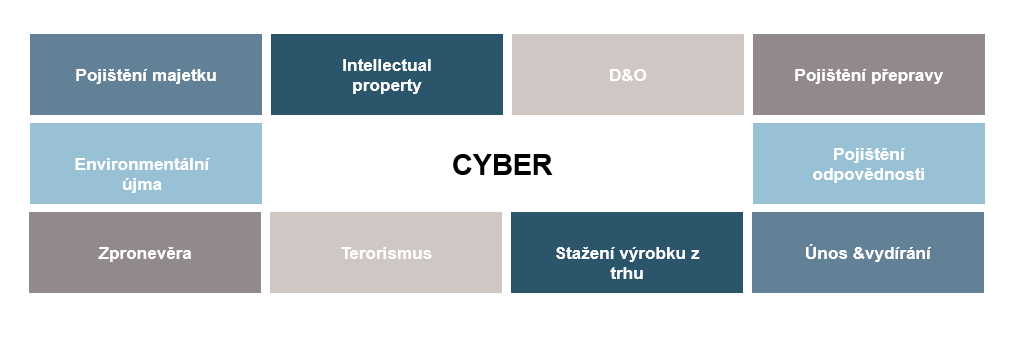 Děkuji Vám za pozornost
Michael Dubský
Client Services Director
+420 734 188 491
michael.dubsky@renomia.cz